Изучение соответствия веса портфеля школьника
 гигиеническим нормативам».
Ученики 2 А класса
 гимназии №126 
 Пустобаев Кирилл
Шакирова Ралина
Руководители:
Тахаува Г.Т.
Шарипова Р. А, (ГДЭБЦ)
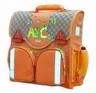 Цель работы: проверить соответствие веса портфеля у учащихся нашего класса гигиеническим нормативам
Задачи работы:Выявление соответствия веса портфеля и его содержимого норме путем взвешиванияПрочитать информацию по темеСформулировать рекомендации
Предмет исследования - влияние веса портфелей на осанку человека
Участники исследования- ученики 2 «А»  (25 чел.)
Методы исследований: взвешивание, опрос, сбор информации, фотографирование
Методика №1
Для учащихся 2 класса  мы составили анкету и попросили ее заполнить :
1.Кто выбирает для вас портфель?
А. Я сам (сама)
В. Вместе с родителями
С. Родители
2.Где покупаете портфель?
    А. В магазине
    В. На рынке
Выбираете портфель, изготовленный у нас в России или в другой стране (импортный)?
А. Российский
В. Импортный
 Какого цвета портфель вам нравится? Напишите
5. Как долго пользуетесь одним портфелем? Напишите (1год, 2 года, 3 года)
6. По какой причине меняете портфель? Напишите
Результаты анкетирования
1.Кто выбирает для вас портфель?
Из 25 человек самостоятельно выбирают портфель 3 ученика (12%), чаще всего ребята выбирают портфель вместе с родителями 22 ученика (88%).

2.Где вы покупаете портфель?
21 ученик (84%)   идет покупать портфель в магазин, 4 ученика(16%)  идут за портфелем на рынок

3.Выбираете портфель, изготовленный в России или импортный (в другой стране)?
Ученики нашего класса отдают предпочтение импортным портфелям – 20 учеников (80%), а 5 учеников (20%) отдают предпочтение российским портфелям.
Результаты анкетирования
.
4.Какого цвета портфель вам нравится?
Мальчики чаще выбирают портфель синего и черного цвета, девочки предпочитают яркие цвета.

5.Как долго пользуетесь одним портфелем?
Чаще всего портфель меняют через 2 года 15 учеников (60%) опрошенных, через 3 года - 7 учеников (28%), 3 ученика (12%) меняли портфель через 1 учебный год.

6.По какой причине меняете портфель?
Причиной смены портфеля для 100%  опрошенных явилось то, что портфель порвался.
Портфель школьника
Выбираем портфель
Верх не должен быть выше линии плеч, а низ – ниже бедер;
Ширина портфеля не должна быть больше, чем ширина плеч ребенка;
Ремни  должны подгоняться  под рост и объем  ученика и иметь ширину 8см.
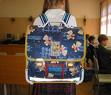 Вес ранца
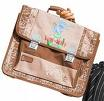 1-2 класс – 1,5 кг 
3-4 класс – 2,5 кг 
5-6 класс – 3 кг 
7-8 класс – 3,5 кг 
9-12 класс – до 4 кг
Гигиенические требования к портфелю
Показатели						Безопасный уровень, мм
Длина (высота)		300-360
Высота передней стенки	220-260
Ширина			60-100
Длина плечевого ремня, не менее			600-700будет ранец;
Вес ранца должен составлять 10 – 12% от веса самого ученика.
Итоги работы:
1.Самый безопасный портфель- ранец на ремнях.2.Необходимо покупать портфель, вес которого не более 300-500 гр.3.Вес портфеля со школьными принадлежностями не должен  
превышать гигиеническую норму. Для каждого человека она своя (не более 10-15% от собственного веса).4.Необходимо содержать  портфель в порядке, не носить лишние предметы.